Name:
Scholar Group:
Year 7 Expressive Arts – Art Homework
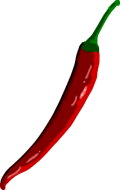 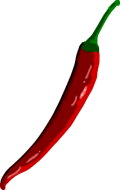 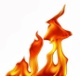 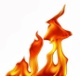 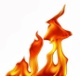 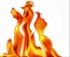 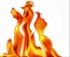 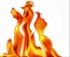 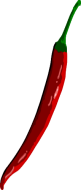 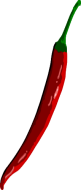 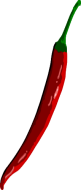 Homework: Pick one of the takeaways below, will you be choosing mild, medium or hot?
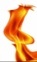 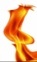 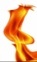 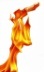 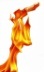 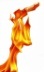 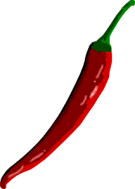 Flamin’ Hot
Medium - Hot
Mild
Task one
Using the internet, research Art History starting from 1900- present day. You will need to find images and information 

Task two 
Create an Art History timeline starting from 1900- present day. Display this in a creative and organised way, you need to include some artists names from different art movements and will need to add some of your own opinions on the art movements.

Task three
Using the information from the timeline Research the any art movement, Create a page to display this information. Must include titles of work, artists and your opinion on this movement. 

Consider
Your use of materials
Your composition
Creativity
Colour application
Highly developed detail
Task one
Using the internet, research Art History starting from 1900- present day. You will need to find images and information 

Task two 
Create an Art History timeline starting from 1900- present day. Display this in a creative and organised way, you need to include some artists names from different art movements 

Task three
Using the information from the timeline Research the any art movement, Create a page to display this research. Add titles, images and text

Consider
Your use of materials
Your composition
Creativity
Colour application
Detail 
.
Task one
Using the internet, research Art History starting from 1900- present day. You will need to find images and information 

Task two 
Create an Art History timeline starting from 1900- present day. You can display this however you would like. Be as creative as possible with your presentation. 

Task three
Using the information from the timeline Research the pop art movement, create an A4 pop art page. Include information on artists, images and text.

Consider
Your use of materials
Your composition
Creativity
Colour
Detail 

.
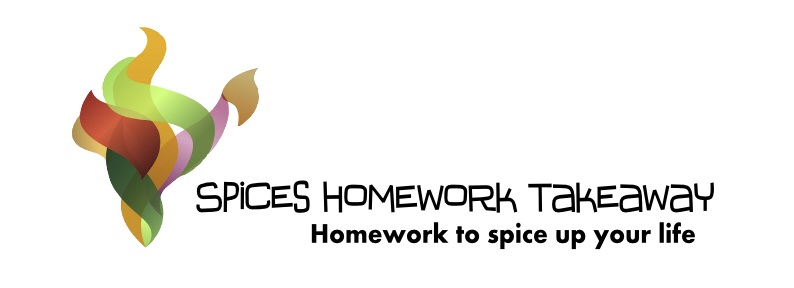 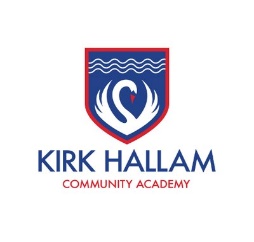 Make sure you spend 30 minutes per week on this homework for the duration of the term. 

Due…………………………………………
Name:
Scholar Group:
Year 8 Expressive Arts – Art Homework
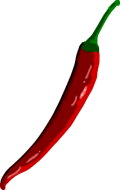 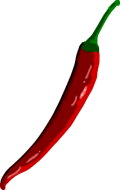 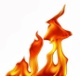 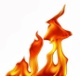 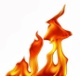 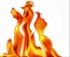 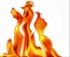 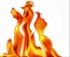 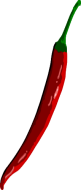 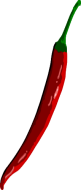 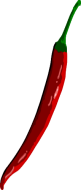 Homework: Pick one of the takeaways below, will you be choosing mild, medium or hot?
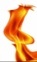 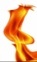 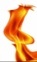 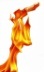 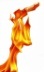 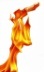 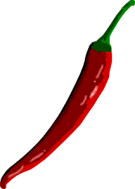 Flamin’ Hot
Medium - Hot
Mild
Task one
Using the internet research the Architect Terunobu Fujimori, you will need to find images and information. 

Task two 
Using Terunobu Fujimori as influence, design your own house on paper, label the drawings, discussing material use and decoration.  Think about the structure, Add colour. 

Task three
Using your drawings create a small model of your house, use any recycled materials or found materials from around your house. Write a short description of the house and how it is functional The sculpture should be no bigger than shoe box size. 

Consider
Your use of materials, try to use recycled materials. 
The detail in your design and labelling
Creativity
The way your sculpture is put together.
Task one
Using the internet research the Architect Terunobu Fujimori, you will need to find images and information. 
Task two 
Using Terunobu Fujimori as influence, design your own house on paper, create a drawing, label and apply colour. Discuss material use and write a plan on how you would make this house. 
Task three
Using your drawings create a small model of your house, use any recycled materials or found materials from around your house. Write a short evaluation outlining any issues you had when creating your small sculpture The sculpture should be no bigger than shoe box size. 

Consider
Your use of materials, try to use recycled materials. 
The detail in your design and labelling
Creativity
The way your sculpture is put together.
Task one
Using the internet research the Architect Terunobu Fujimori, you will need to find images and information.
 
Task two 
Using Terunobu Fujimori as influence, design your own house on paper, label the drawings. Think about the structure, Add colour. 

Task three
Using your drawings create a small model of your house, use any recycled materials or found materials from around your house. The sculpture should be no bigger than shoe box size. 

Consider
Your use of materials, try to use recycled materials. 
The detail in your design 
Creativity
The way your sculpture is put together.
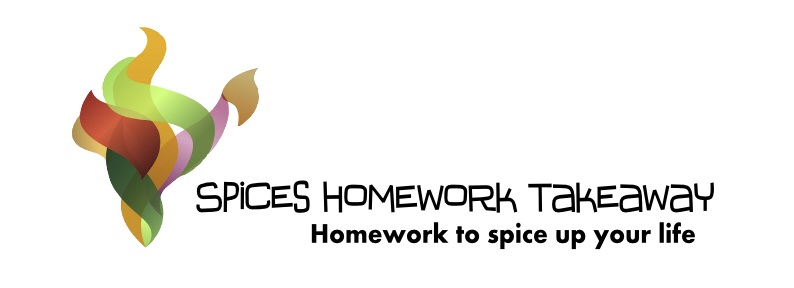 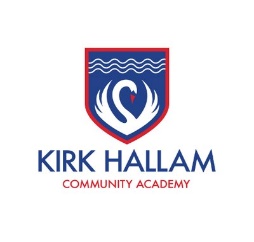 Make sure you spend 30 minutes per week on this homework for the duration of the term. 

Due…………………………………………
Name:
Scholar Group:
Year 9 Expressive Arts – Art Homework
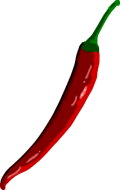 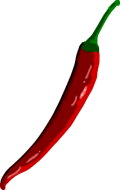 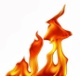 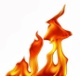 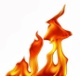 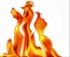 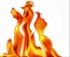 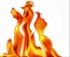 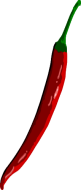 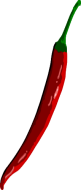 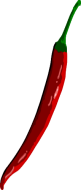 Homework: Pick one of the takeaways below, will you be choosing mild, medium or hot?
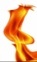 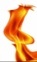 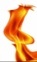 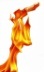 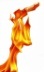 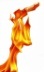 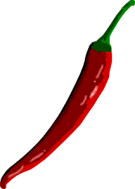 Flamin’ Hot
Medium - Hot
Mild
Task one
Using your camera or phone take x5 images of items that link to your identity. Get inspiration from Pinterest and create a pin board of ideas on there. If you haven’t got an account you can create one for free.

Task two 
Create your own small sketchbook using different papers. You can create these on your own or gather some materials from school.

Task three
In your handmade sketchbook draw x5 abstract or realistic drawings from the images that you have taken linking with your identity. Make sure you use the 80/20 rule.

Consider
Composition
Detail 
Research
Material use
Task one
Using your camera or phone take x7 or more images of items that link to your identity. Get inspiration from Pinterest and create a pin board of ideas on there. If you haven’t got an account you can create one for free.

Task two 
Create your own small sketchbook using different papers. You can create these on your own or gather some materials from school. In your handmade sketchbook draw x7 or more abstract or realistic drawings from the images that you have taken linking with your identity. Make sure you use the 80/20 rule.

Task three
Create a sculpture using house hold items. See what you can create! 

Consider
Composition
Detail 
Research
Material use
Task one
Using your camera or phone take x3 images of items that link to your identity. Get inspiration from Pinterest. 
 
Task two 
Create your own small sketchbook using different papers. You can create these on your own or gather some materials from school.

Task three
In your handmade sketchbook draw x3 abstract or realistic drawings from the images that you have taken linking with your identity. Make sure you use the 80/20 rule.

Consider
Research 
Detail 
Material use 
Composition
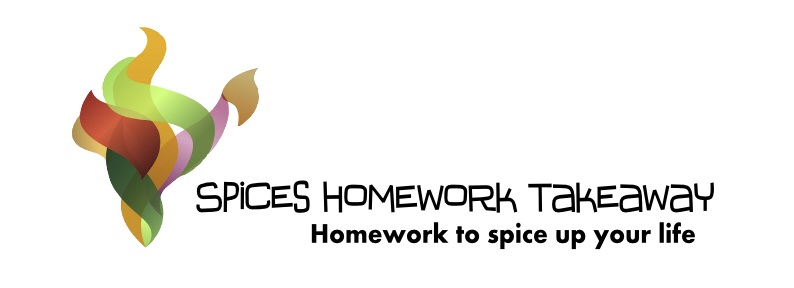 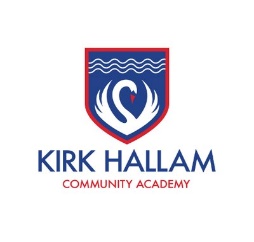 Make sure you spend 30 minutes per week on this homework for the duration of the term. 

Due…………………………………………